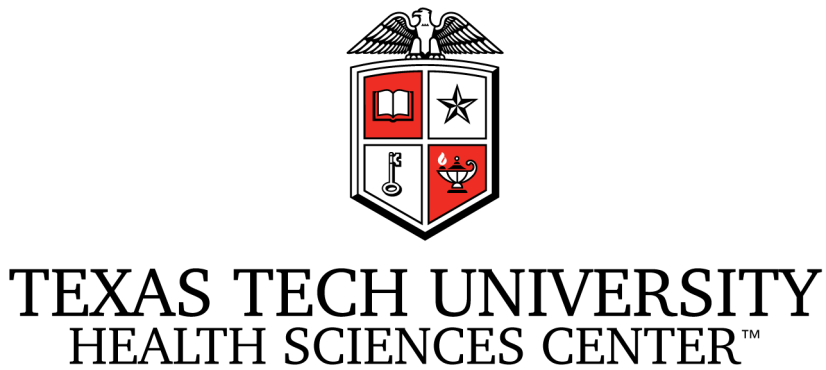 MSIV Orientation
Financial Aid
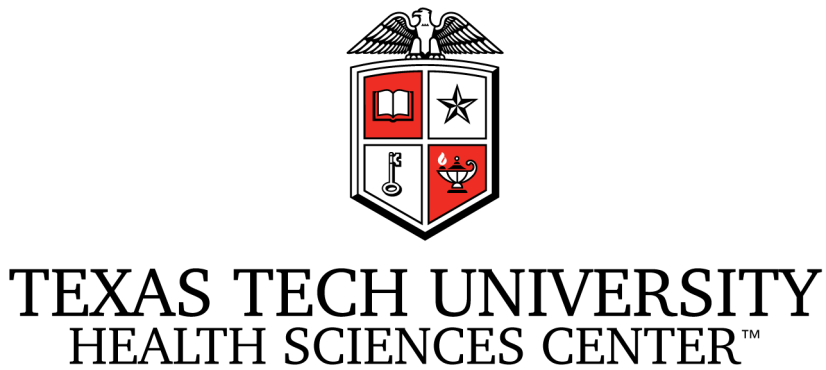 Items Covered By Financial Aid

Tuition & Fees
Books & Supplies (including lab equipment)
Housing and food (rent, utilities, phone, groceries)
Transportation (insurance, maintenance, gasoline)
Health Insurance
Personal and miscellaneous (medical, dental, clothing, cleaning, etc.)
Travel and living expenses for away rotations (4th year only)
$3000 built into financial aid budget
Costs for residency interviews (4th year only - additional documentation required)
USMLE clinical exam (included in MS3 budget)
Computer (budget adjustment form and proof of expense required; may only be submitted once during degree plan)
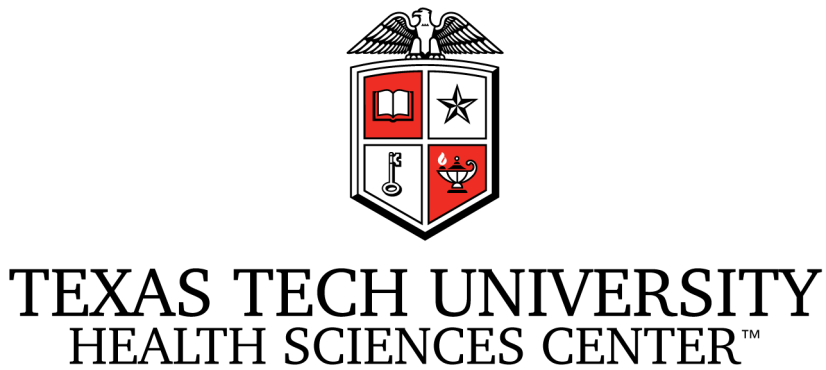 Items NOT Covered by Financial Aid

Automobile payments
Consumer debt (credit cards, loan payments)
USMLE review courses
Spouse’s expenses (such as medical expenses or insurance)
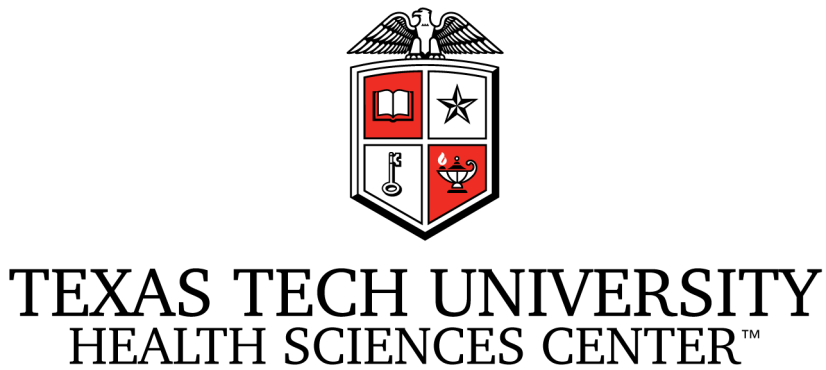 Total for 4 years = $195,782                                  Total for FMAT 3 years = $150,022
Financial Aid Budgets
[Speaker Notes: M4 is an 11 month program, Start date 5/6/24 – 5/23/25 Loans disb on 4/26/24 for fall and 10/11/24 for spring; spring start 10/21/2024]
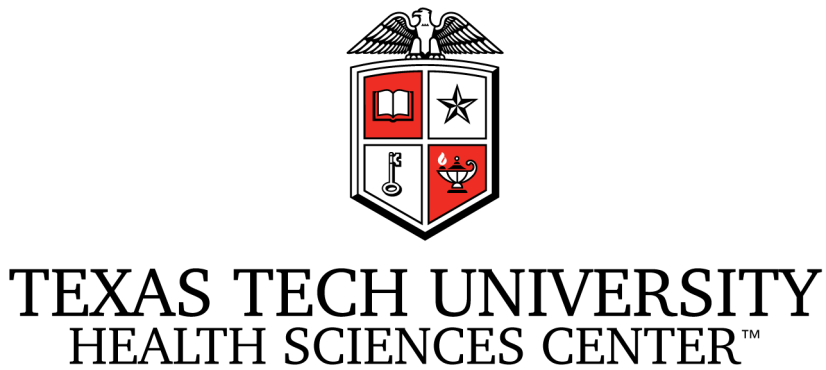 Typical Financial Aid Award Packages
Federal loan interest rates for loans disbursed before June 30, 2024
Unsubsidized Loan: 7.05%	Grad Plus Loan: 8.05% 

Federal loan interest rates after July 1, 2024 – Have not been announced yet

Alternative Loan: Variable rates between lenders
(please note, grad plus and alternative loans require credit approval)
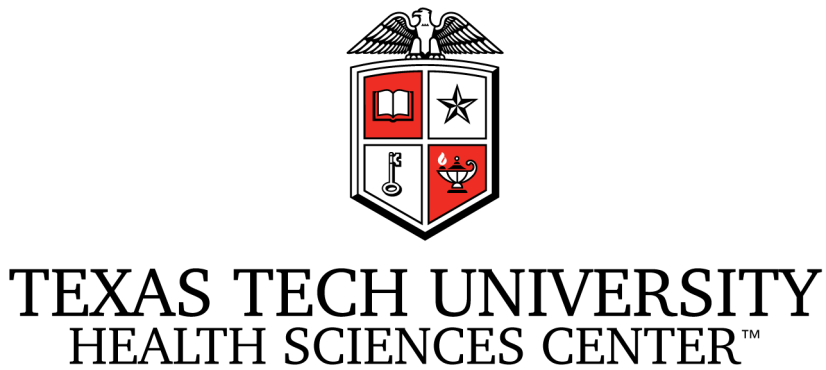 4th Year - Important Items:

Step 2 (COA)
Includes cost of test and travel to test site (in MS3 financial aid budget).
Cannot include the costs of retake
ERAS – Electronic Residency Application 
Complete the budget increase
Interview & Travel  https://www.ttuhsc.edu/financial-aid/forms.aspx 
Away Rotations costs (COA) ($3000 automatically in financial aid budget; can submit a budget increase form for expenses greater than $3000)
[Speaker Notes: Away travel in excess of $3000.  Submit interview travel revision to Financial Aid Office. Keep receipts, credit card statements are not enough; receipts are best.]
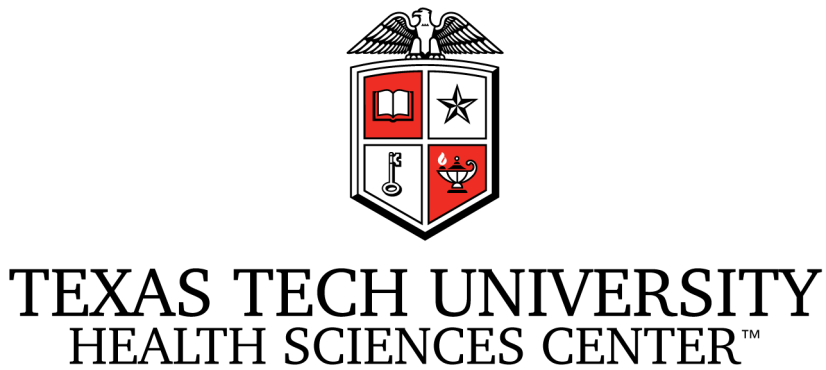 4th Year - Important Items:

Residency & Relocation - https://students-residents.aamc.org/financial-aid-resources/residency-and-relocation-loans 

Fourth year students may find it necessary to borrow additional loans for residency relocation & travel expenses. 
Residency Relocation loans are available to MS4 students to borrow 180 days before or up to 180 days after graduation. 
These loans do not have to be certified by the financial aid office.
There are several different loan programs and options to choose from. 
Pay close attention to the terms of each loan, as some loans have variable interest rates and different repayment terms.
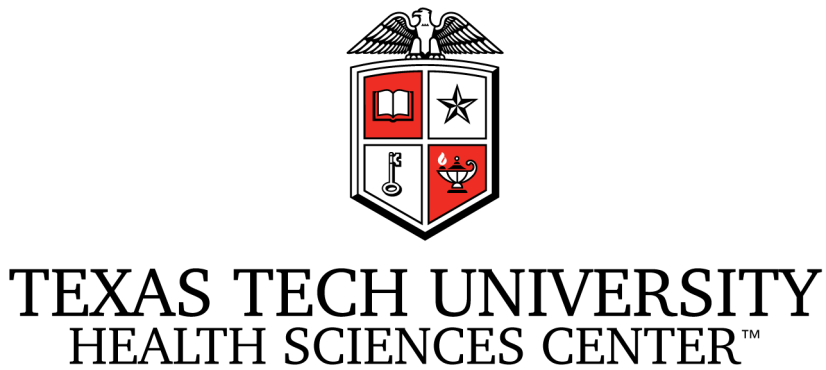 4th Year - Important Items:

Below is a couple of residency relocation loans available to fourth year students:
PNC Solution Loan for Health Professions Residency
https://www.pnc.com/en/personal-banking/borrowing/private-student-loans/pnc-solution-health-profession-residency-loan.html 
Sallie Mae Residency/Relocation Loan
https://www.salliemae.com/student-loans/graduate-student-loans/medical-residency-loan/ 
Texas Medical Association
https://www.tmaloanfunds.com/Home/Template/9959 

Please view the websites of each loan to verify the terms with the lender prior to borrowing as they are subject to change.
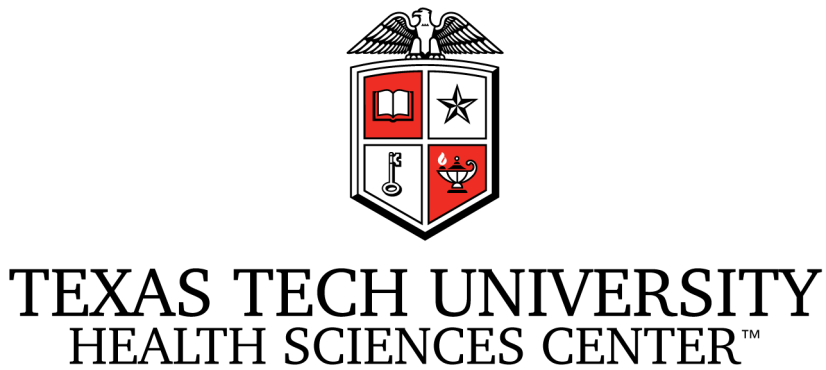 Financial Planning & Debt Awareness (end of year AAMC)

The AAMC website is an excellent resource for many of your medical school needs; both academic and financial.  Some of the financial aid resources include, loan repayment calculators, budgeting and debt management.

AAMC Videos and Webinars https://students-residents.aamc.org/financial-aid-resources/financial-aid-resources 
Residents Guide to Finances and Loan Repayment
Home Financing for Medical Students and Residents
Public Service Loan Forgiveness (PSLF)
MedLoans Organizer and Calculator
You can locate loan servicer information and current federal loan totals on the Federal Student Aid website. https://studentaid.gov/h/manage-loans
You will need your FSA ID and password to access the information.
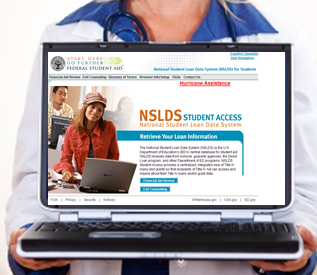 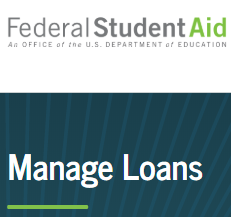 Federal Loan Information
Residency
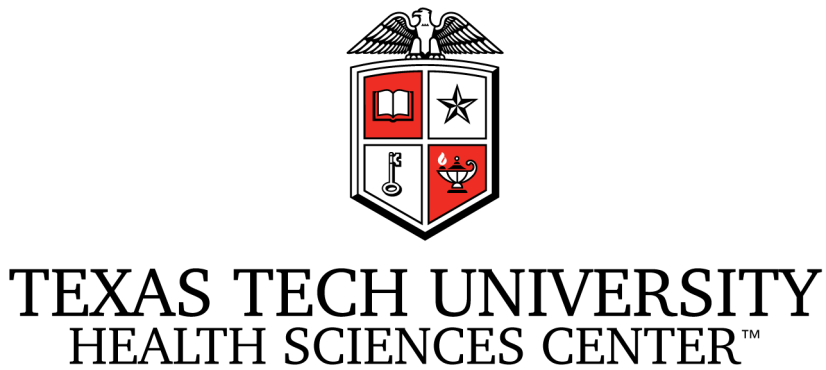 Student Business Services

Please contact Student Business Services (SBS) at (806) 743-7867 or at SBS@ttuhsc.edu for questions regarding:

Tuition and fee information, tuition payment options, and payment plans
How refunds are processed or how to set up direct deposit information
How to submit 3rd party payment information
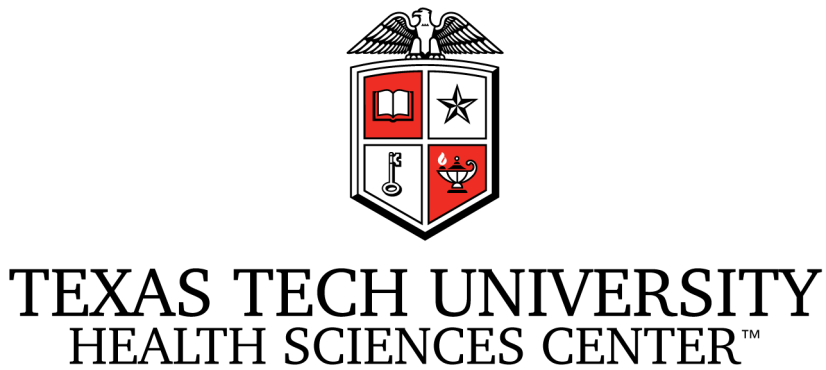 Office of Financial Aid 
Student Services Suite 2C400

TTUHSC Office of Financial Aid
3601 4th Street MS8310
Lubbock, TX  79430-8310
(806) 743.3025 phone  (806) 743.2304 fax

 financial.aid@ttuhsc.edu
Mia.C.Myers@ttuhsc.edu 

www.ttuhsc.edu/financial-aid   

Office hours:
Monday-Friday 8am-5pm
No appointment needed to see an advisor